Bateau Camille By FXVT
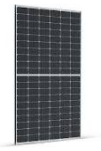 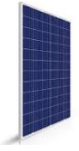 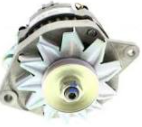 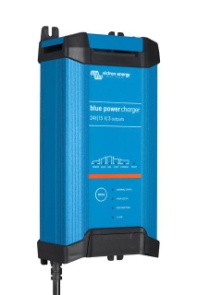 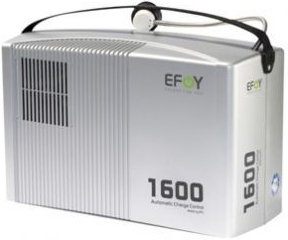 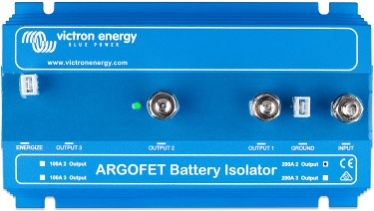 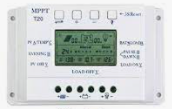 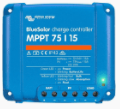 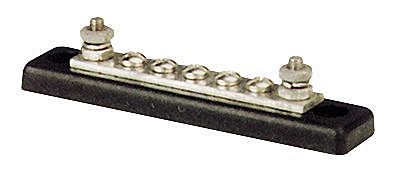 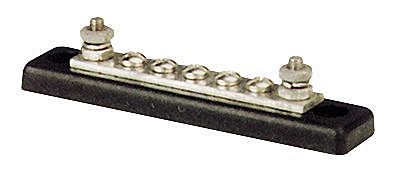 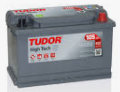 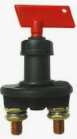 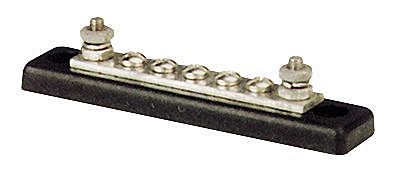 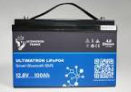 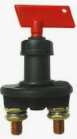 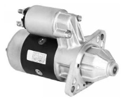